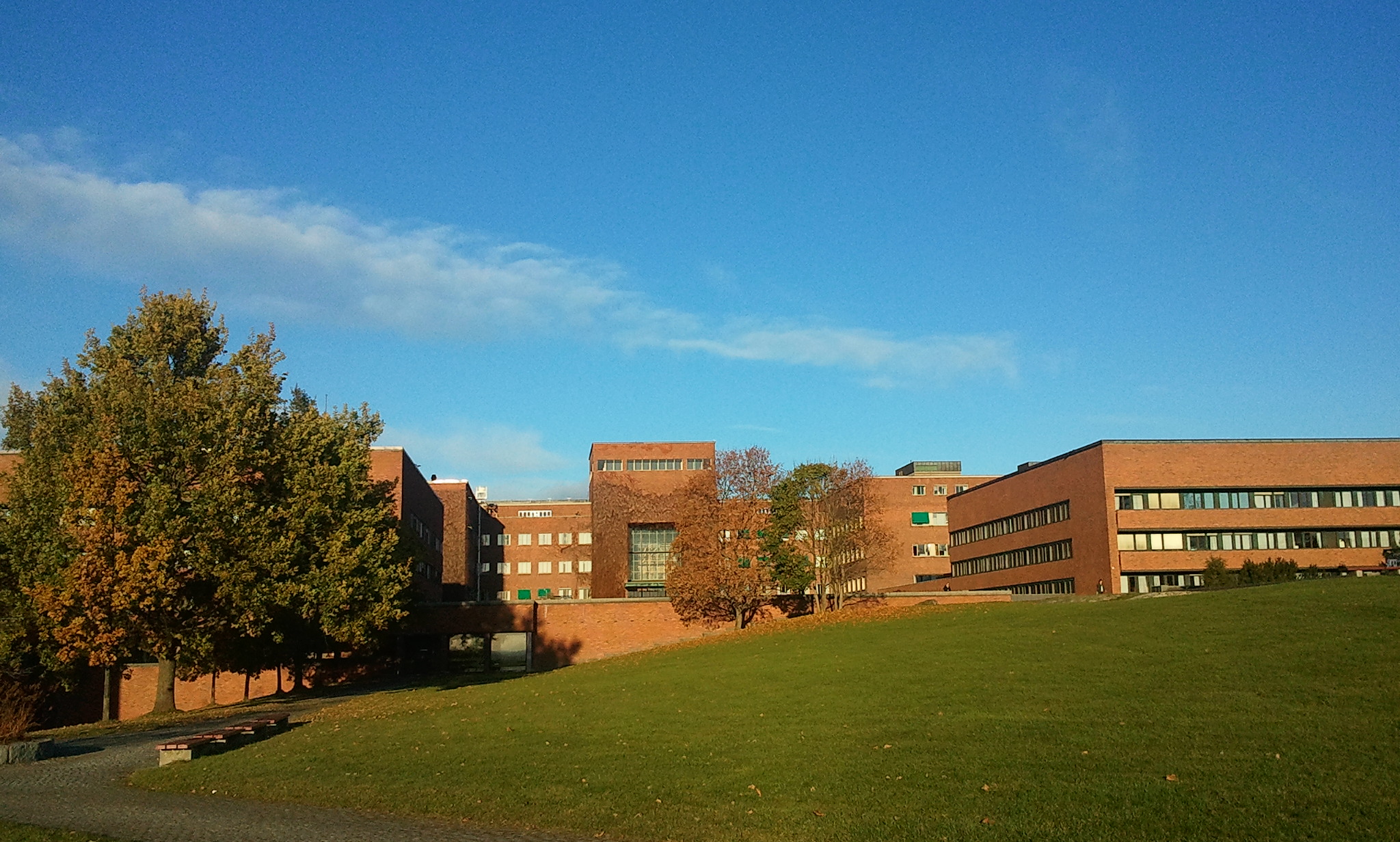 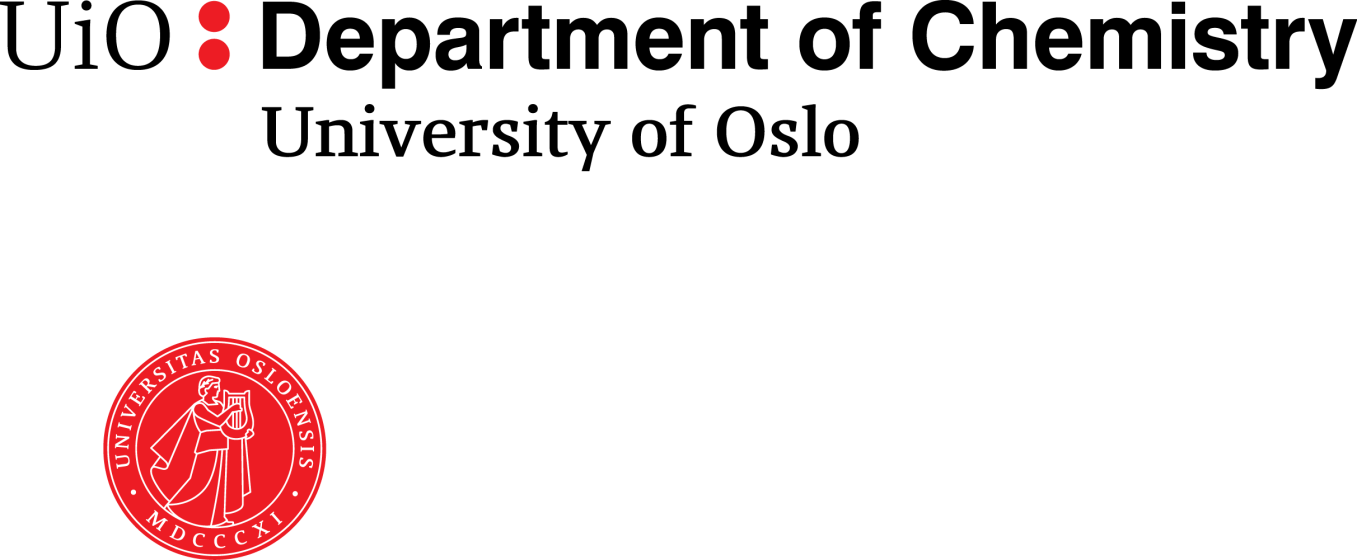 MENA 3200 Energy Materials

Materials for Electrochemical Energy Conversion

Fuel cells – Electrolysers - Batteries 

Truls Norby
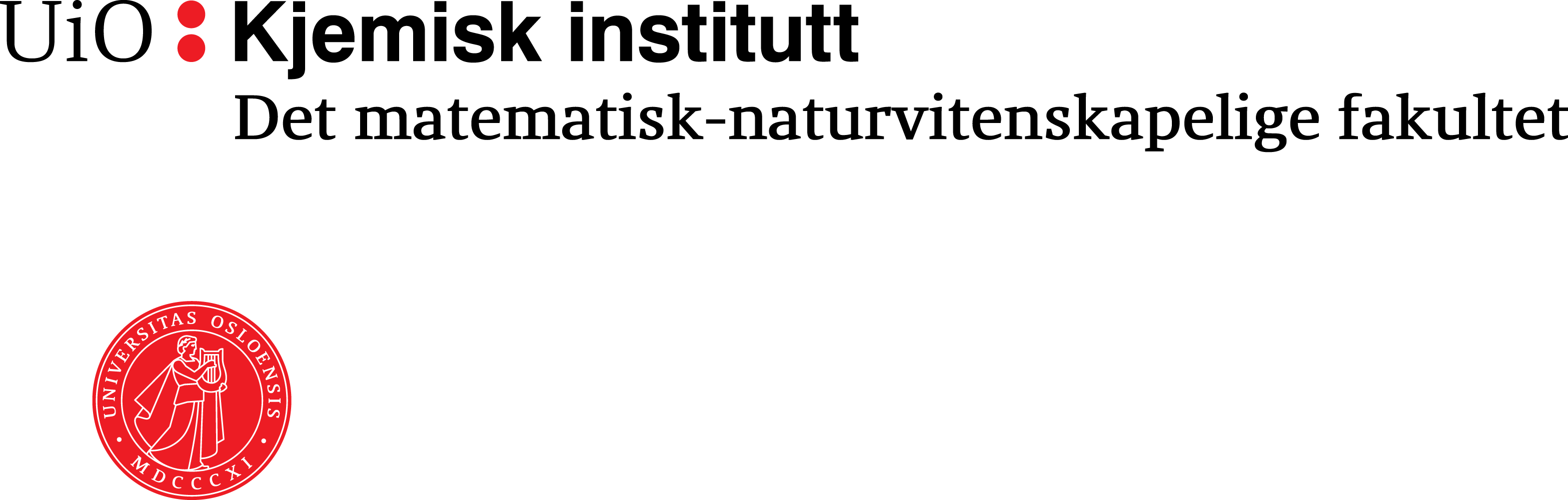 Overview of this part of the course
What is electrochemistry?

Types of electrochemical energy conversion devices
Fuel cells, electrolysers, batteries

General principles of materials properties and requirements
Electrolyte, electrodes, interconnects
Conductivity
Catalytic activity
Stability
Microstructure

Examples of materials and their properties
SOFC, PEMFC, Li-ion batteries
What is electrochemistry?
R
+
4H+
4e-

4H+
Redox chemistry – reduction and oxidation
Example: Homogeneous redox reaction
	2H2 + O2 = 2H2O

Electrochemistry is redox chemistry where reduction and oxidation take place at different locations:
	Cathode: 	O2 + 4H+ + 4e- = 2H2O	|  1
	Anode:    	2H2 = 4H+ + 4e-		|  1
	Total: 	2H2 + O2 = 2H2O

The two locations must thus be connected with pathways for ions and electrons
O2

2H2O
O2

2H2O
2H2
2H2
4e-
Proton conducting fuel cell
Hydrogen membrane
+
Electrochemical energy conversion
U
R
4H+
4H+
+
O2

2H2O
O2

2H2O
Reaction:
	Cathode: 	O2 + 4H+ + 4e- = 2H2O	|  1
	Anode:     	2H2 = 4H+ + 4e-		|  1
	Total: 	2H2 + O2 = 2H2O

If we have different pathways for ions and electrons,
electrolyte for ions, 
electrodes + wire for electrons,
we can

extract electrical energy from a spontaneous reaction (e.g. fuel cell or discharging battery),

supply electrical energy to drive a non-spontaneous reaction (e.g. electrolyser cell or charging battery).
2H2
2H2
4e-
4e-
Proton conducting electrolyser
Proton conducting fuel cell
Electrochemical processes without electrodes
4e-

4H+
O2

2H2O
If the ions and electrons go in the same material – a mixed conductor – we cannot get or use electrical energy, but we can for instance get chemical processes, gas separation, or heat.

We may get or use work other than electrical – for instance pumping.

In this course we will however mostly disregard these processes, and concentrate on devices with electrolytes and electrodes.
2H2
Hydrogen membrane
MOz/2

ze-

Mz+
M
z/4 O2
Oxidising (corroding) metal
Electrochemical cells
4e-
U
R
4H+
-
+
Reduction: 	A + xe-  = Ax-			| y
Oxidation: 	B = By+ + ye-			| x
Total:		yA + xB = yAx- + xBy+

In text, we often represent cells by a diagram of the type
B | By+ || Ax+ | A 					
Multiple components in one phase are separated by comma
Phase borders: single lines
Half cell border (salt bridge): double line

Electrode where oxidation takes place is called anode. 
Electrode where reduction takes place is called cathode.
Anode	Oxidation (both start with vowels)
Cathode 	Reduction (both start with consonants)
Definition of anode and cathode thus not defined by sign of voltage, but on whether process consumes or releases electrons.
4H+
O2

2H2O
O2

2H2O
2H2
2H2
Anode -
Cathode +
Proton conducting fuel cell
Proton conducting electrolyser
-
+
4e-
Cathode -
Anode +
Batteries, fuel cells, and electrolysers
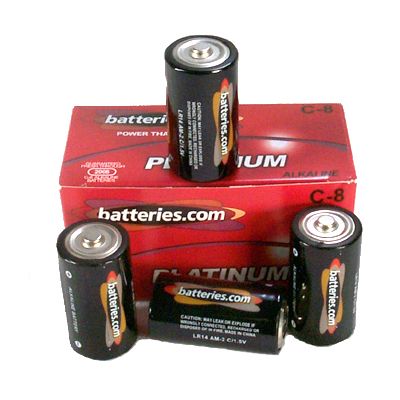 Primary batteries
Factory charged
Single discharge

Secondary batteries - accumulators
Rechargeable
Multiple discharges and recharges
All chemical energy stored

“Ternary batteries” – fuel cells
Fuel continuously supplied from external source

Electrolysers
Reversed fuel cells
Fuel generated continuously and stored externally
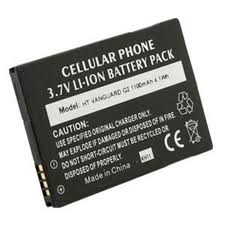 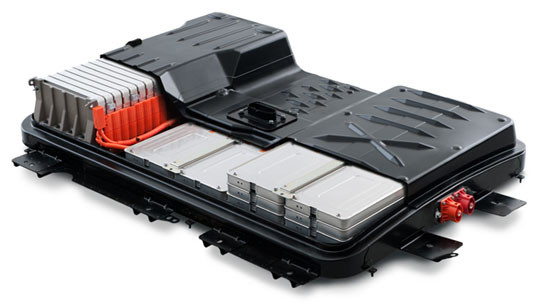 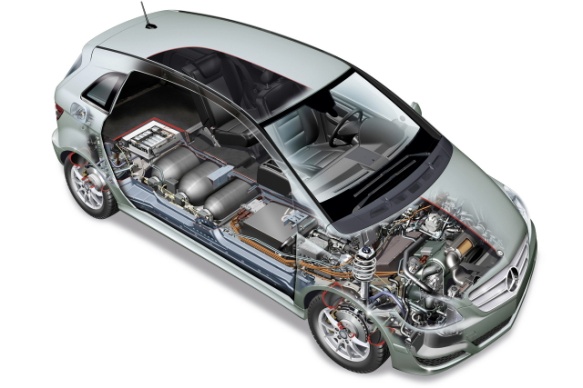 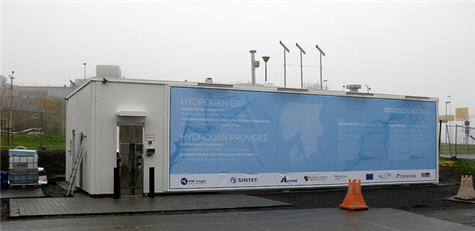 Primary battery
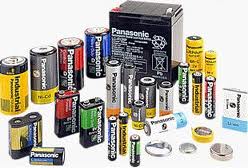 Example: “Dry cell”/Alkaline battery. Discharge:

Anode (-):  	Zn + 2OH- = Zn(OH)2 + 2e-

Cathode (+): 	MnO2 + H2O + e- = MnOOH + OH-

Electrolyte: KOH
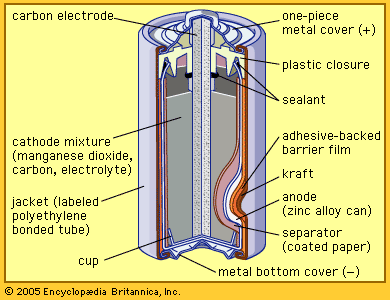 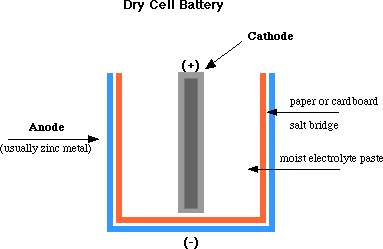 Secondary battery (rechargeable, accumulator)
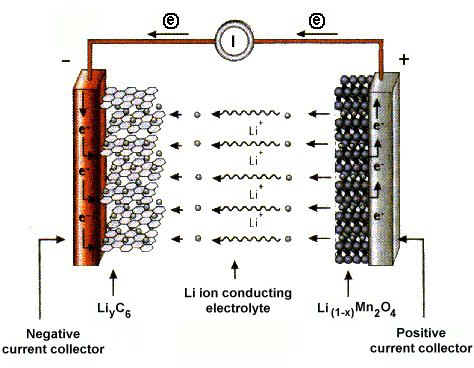 Example: Li-ion battery. Discharge:
Anode(-): Li = Li+ + e-
Cathode(+): Li+ + 2MnO2 + e- = LiMn2O4 

Electrolyte: Aqueous, polymer, or solid state Li+ ion conductor
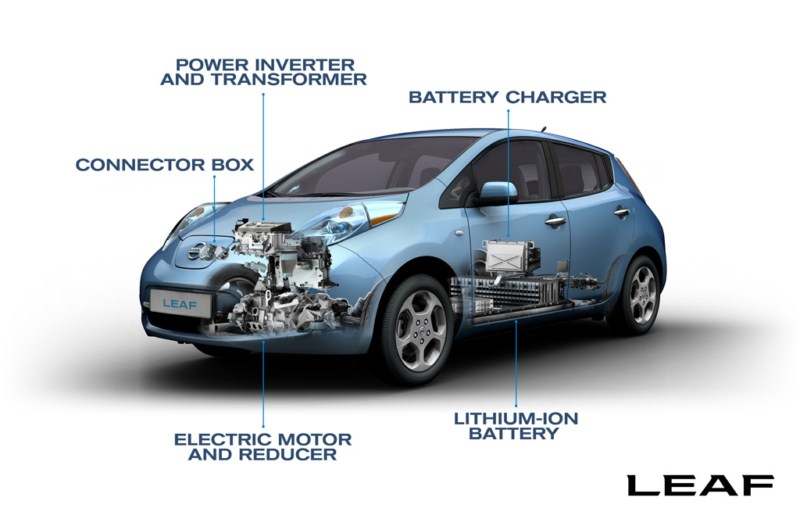 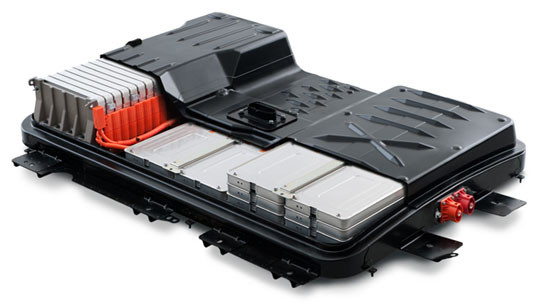 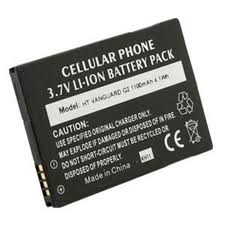 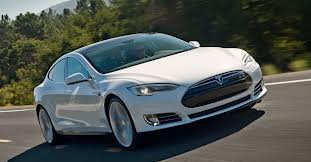 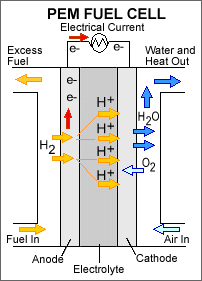 Fuel cell
Polymer Electrolyte Membrane Fuel Cell (PEMFC):
		Anode(-):  	2H2 = 4H+ + 4e-
		Cathode(+): 	O2 + 4H+ + 4e- = 2H2O

Solid Oxide Fuel Cell (SOFC)
	
	If necessary, first reforming of carbon-containing fuels: 
	CH4 + H2O = CO + 3H2

		Anode(-): 	2H2 + 2O2- = 2H2O + 4e-
		Cathode(+): 	O2 + 4e- = 2O2-
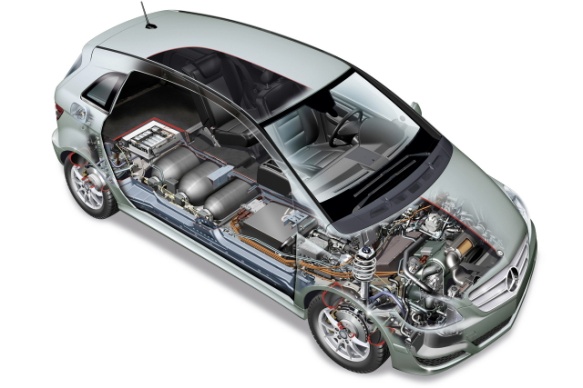 Electrolysers
Supplied with low energy H2O (or CO2) and electrical energy

PEM: Produces H2 from H2O
	Cathode(-): 	4H+ + 4e- = 2H2
	Anode(+): 		2H2O = O2 + 4H+ + 4e-

SOEC: Produces H2 from steam (or syngas CO+H2, or a liquid fuel)
	Cathode(-): 	2H2O + 4e- = 2H2 + 2O2- 
	Anode(+): 		2O2- = O2 + 4e-

Materials otherwise as for fuel cells
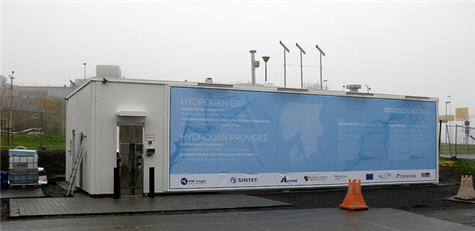